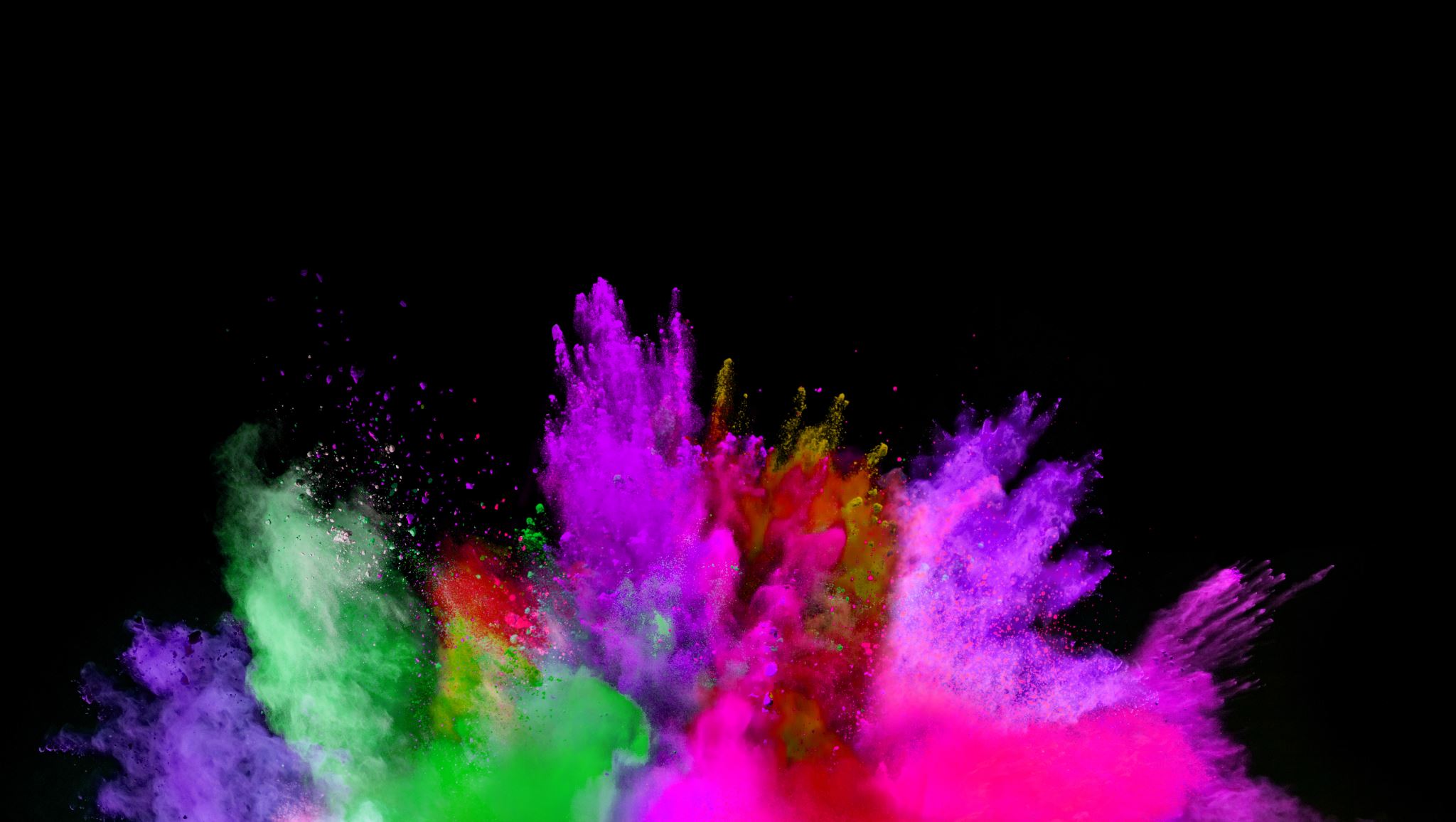 La famille Picard
Vyznačené výrazy převeďte do jiného času.
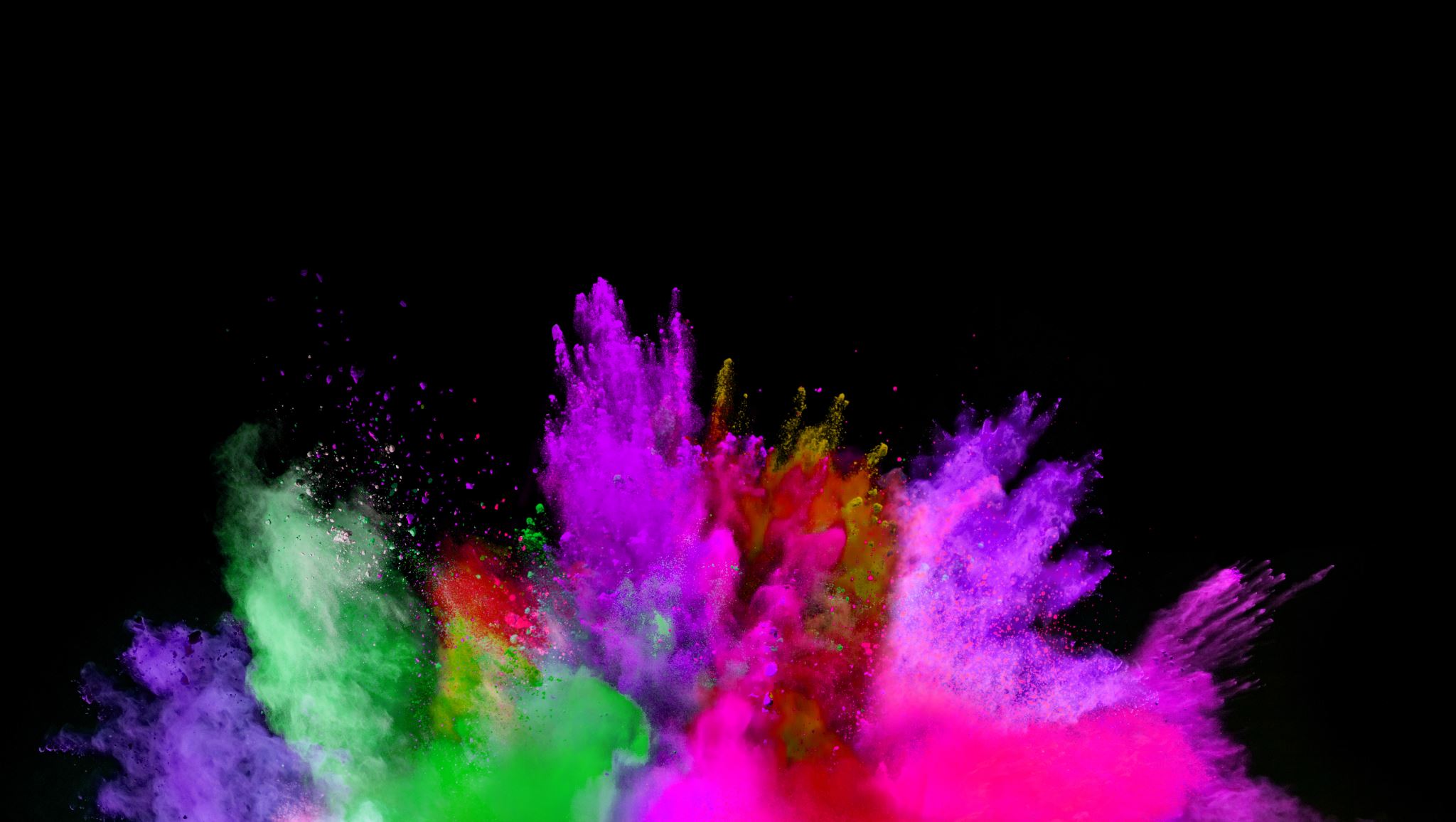 Les Picard ont trois enfants.
Jean est petit, il a quatre ans seulement.
La soeur de Jean, Sabine, a sept ans.
Elle aime jouer avec Jean.
Quand elle rentre de l´école, ils vont souvent ensemble au parc en face de la maison.
Michel est grand.
Il a quatorze ans.
Il n´aime pas rester à la maison avec Jean et Sabine.
Il préfère aller au cinéma ou jouer au football.
Monsieur Picard est technicien.
Il a un travail intéressant à l´usine Renault.
Madame Picard, sa femme, travaille dans un grand magasin.
Demain, elle n´est pas de bonne humeur parce que son fils Jean est malade.
Elle n´a pas envie de jouer avec les enfants.